Continuous Learning and the Evergreen ILS
After the Trainer Leaves
[Speaker Notes: Before we get started, I want us each to imagine ourselves back at our home libraries.  Imagine yourself walking through the front door of the library.  Maybe you’re walking past the circulation desk or the reference desk, but as you’re walking, imagine that you see trained, happy staff working on Evergreen.  Keep walking through the library perhaps into technical services, and note that you see happy, productive staff there as well.  Now walk out of the library into the sunshine and back into the Evergreen Conference.  We’re going to spend the next 45 minutes discussing how to get your staff into their happy place.]
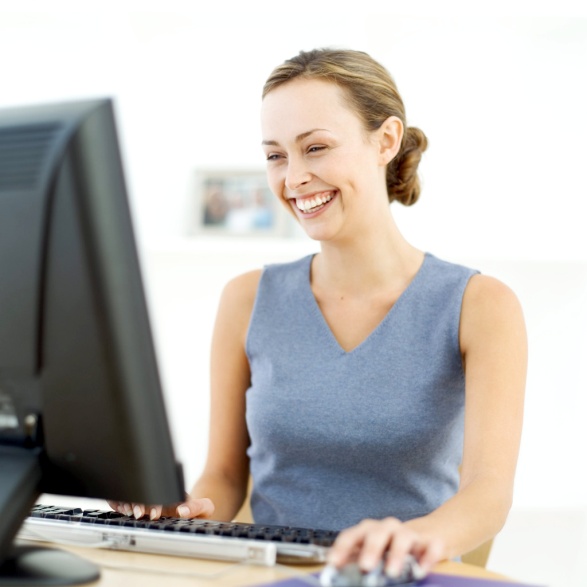 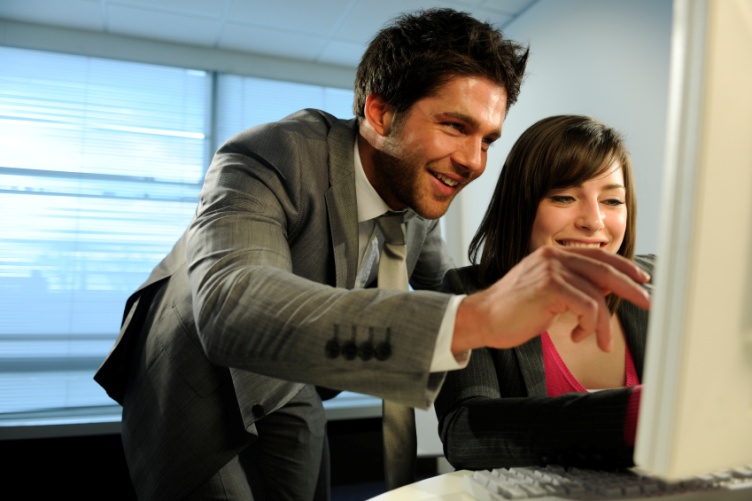 [Speaker Notes: A well-trained staff is one that will feel confident beginning work on a new ILS.  If we look at training within the context of a typical migration, you probably will do some formal training on Evergreen.  Perhaps you contracted with an outside vendor for training, or maybe a trainer from your consortium came to train your staff.  The trainer prepared a comprehensive program for your staff including a demo, hands on practice, and time for reflection.  The training is successful, and the staff are beginning to practice on Evergreen.  But there is still a lot to learn about using Evergreen on a daily basis and to commit to memory about Evergreen.

So how do you bridge the gap between formal training and daily use of the Evergreen ILS?  And how do you encourage staff to continue learning without time intensive involvement from their managers?]
Helping Staff Learn
Self-Directed Learning (SDL)
Stages of Self-Direction
Strategies for Helping Staff Learn
Strategies for Promoting SDL
[Speaker Notes: The answer is to create a structure that helps staff learn independently.  Ideally, we want all of our staff to become self-directed learners. Self-directed learners can plan, manage, and evaluate their own learning with little supervision.  Managers provide a framework for self-directed learning, and self-directed learners then engage in independent learning. And that’s what we want as managers.  We want staff who are curious about new technology and self-sufficient in their exploration of it.

So, in the next few minutes we’ll discuss:

Principles of Self-Directed Learning
Stages of Self-Direction
Strategies for Helping Staff Learn at Each Stage of SDL and
Strategies for promoting self-directed learning]
Self-Directed Learning
(Song and Hill  31)
[Speaker Notes: 1.  Self-directed learners are motivated.  They want to learn the skills that you are teaching them, for internal or external reasons.  They may want to feel the satisfaction of doing a good job.  They might be interested in new technology.  They might get a raise if they learn the ILS.  Self-directed learners identify their motivation and work to satisfy it.

Self-directed learners establish goals for learning.  They know what they want to learn when they begin learning.

Self-directed learners identify and use resources.

Self-directed learners create a plan for learning.  That is not to say that all learning is linear or that they may not jump from topic to topic as they find points of interest, but they have some idea of how they can learn what they need and adjust their plan accordingly as they begin to learn.

They can monitor their progress and will reach out for help when needed.

They can evaluate their learning so that they know when they have met their learning goals.

Managers make sure that the tasks that they must perform, the learning structure, and available resources all enable self-directed learning.

Managers provide them with support in the form of feedback and peer collaboration.

9.  The result is learning and satisfaction.]
Stages of Self-Direction
(Grow 129).
[Speaker Notes: Of course, not all of you staff will be ready to work independently.  Gerald O. Grow (1999) found that for learning to take place, instructors, or in our case, managers, must match the learning stage of the participant with the appropriate learning style.  It’s important that we meet our staff where they are and then lead them to Stage 4, or self-directed learning.

Grow identifies four stages of learners and the type of instruction that they need. Chances are, your staff contains learners in each of these stages.

Stage 1 = This learner needs highly specific assignments and intensive individual assistance. He may not be motivated to learn.
Stage 2 = This learner needs to know why the skills are necessary and be motivated to learn them.  Identify the factors that motivate your staff member.  Provide these learners with some direction and help them set their goals for learning.
Stage 3 = This learner sees himself as a participant in the learning process and is motivated to succeed.  He needs some direction and self-confidence to continue learning.
Stage 4 = This learner creates his own goals and plan for learning them.  Monitor his progress in ways that are not intrusive or time intensive, and supply support when it is needed.  You will need to supervise his learning very little.

Let’s start by looking at how to work with staff at varying levels of self-direction.  I’m going to suggest two approaches to helping your staff learn.  The first is for the Dependent, or Stage 1, learner.  You will need to work with these learners very intensely.

The second is aimed at those who are Interested or Involved Learners.  They are members of Stage 2 or Stage 3.

You can identify the learning style of your employees, or you can allow them to self-select the learning program that they want to use.  

S4 – Little direction. Check in with them and provide support and guidance when needed.  Perhaps talk with them about workflows, or the easiest way to accomplish a task.]
Teach Skills to Peers
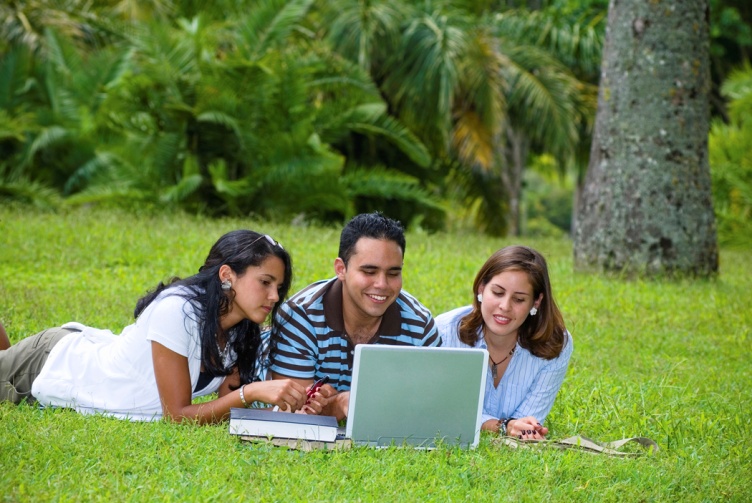 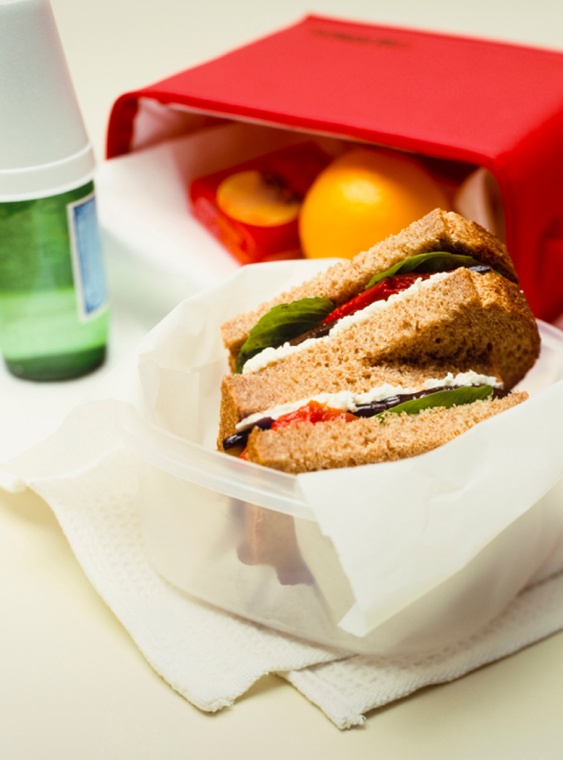 Staff Play Day/Hours
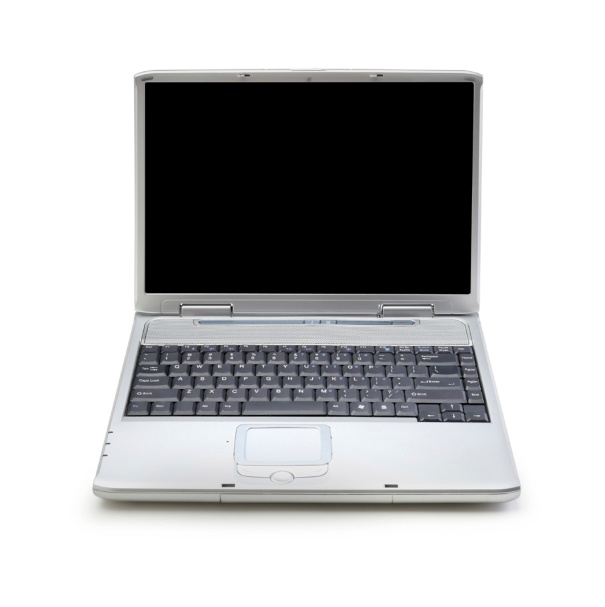 Lunch and Learn
(Reed 35)
Learning Blog/Wiki
[Speaker Notes: Finally, encourage your staff to teach the skills that they have learned to their peers. Research by Marcia Linn, an education professor at UC-Berkley, suggests that students can better apply new skills when they are asked to explain a process to someone else rather than doing only hands on practice (Belluck).  So, if you want a circulator to really understand how to place a hold, for example, it’s helpful for him to explain the process to someone else.  

Some teaching would happen informally, when one staff member asks another staff member how to do a specific process.  Other ideas for teaching include Lunch and Learn, learning blogs, and staff play days/hours.]
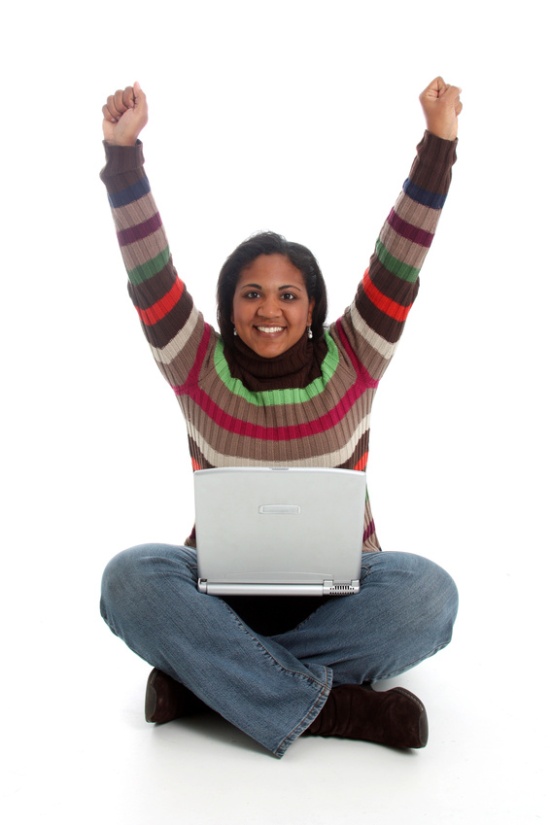 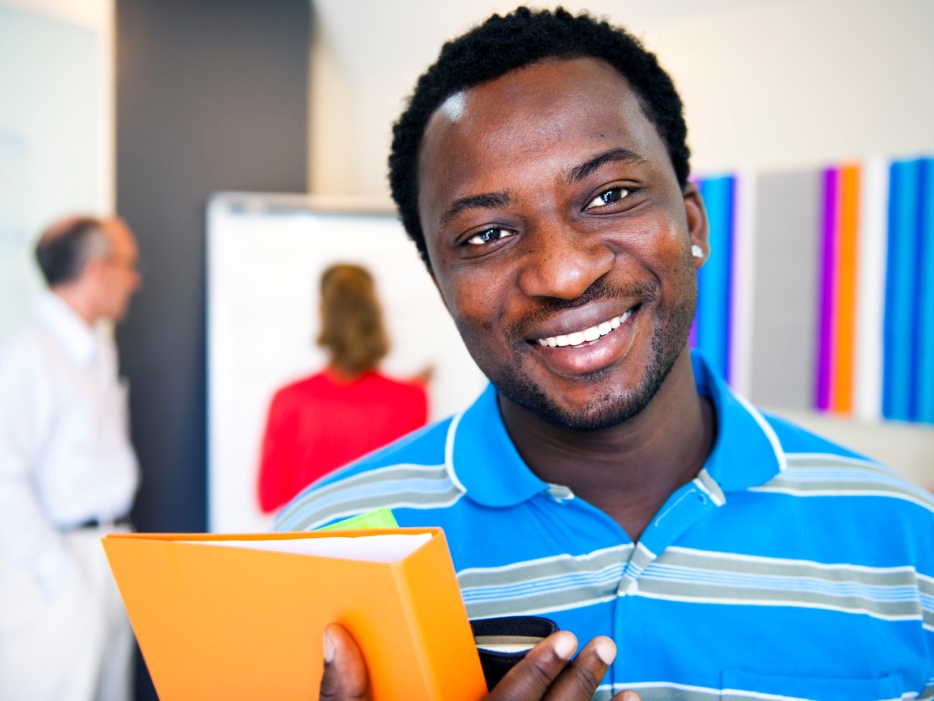 [Speaker Notes: If you want staff to continue learning after formal go-live training has ended or when an upgrade occurs, consider trying one or a combination of the approaches that we discussed today, and encourage your staff to become self-directed learners by modeling that learning.  I think you’ll be rewarded with confident, cheerful staff who can successfully learn Evergreen with just a little help from you.]
Works Cited
Belluck, Pam. “To Really Learn, Quit Studying and Take a Test.”  The New York Times.  20 Jan 2011 : Online.
Grow, Gerald O.  “Teaching Learners to be Self-Directed.”  Adult Education Quarterly. 41.3 (1999) : 125-149.  Print.
Reed, Lori, and Carterette, Pat.  “Creating a Culture of Learning in Your Library.” American Library Association Annual Conference 2009.  Chicago.  
Song, Liyan and Hill, Janette R.  “A Conceptual Model for Understanding Self-Directed Learning in Online Environments.”  Journal of Interactive Online Learning.  6.1 (2007): 27-42.  Print.